KIA. HYUNDAI
Виконав: Кійко Едуард
Вступ
Компанії KIA і HYUNDAI були засновані досить нещодавно по відношенню до європейських конкурентів (1944,1967), але вже мають дуже вагоме місце серед автовиробників (7 і 4 місця у світі!).
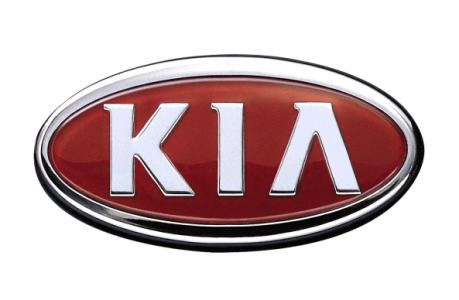 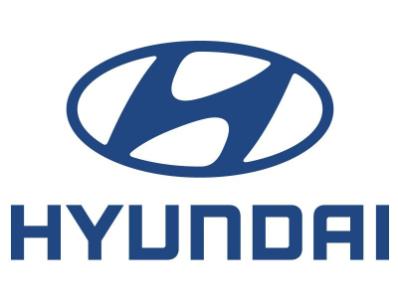 KIA
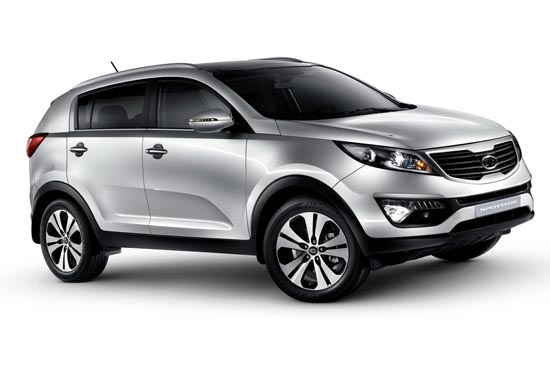 KIA на відміну від HYUNDAI виготовляє виключно легкові автомобілі, та невеликі автобуси.
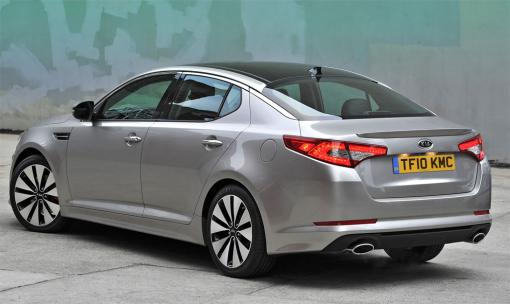 HYUNDAI
Компанія HYUNDAI може пропонувати дуже великий асортимент автомобілів як вантажних так і легкових, а також потяги, трамваї та ін.
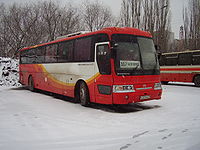 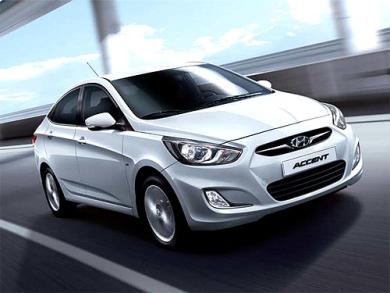 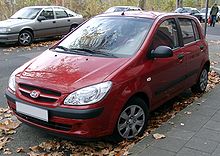 Висновок
Отже, компанії KIA і HYUNDAI досить гарно влаштувалися на світовому ринку і судячи з усього не планують здавати своїх позицій.
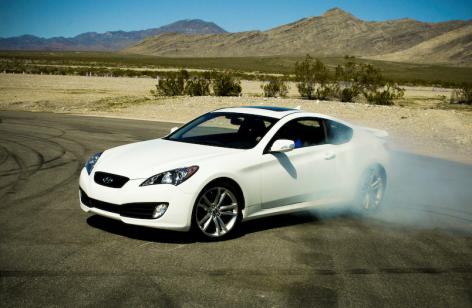 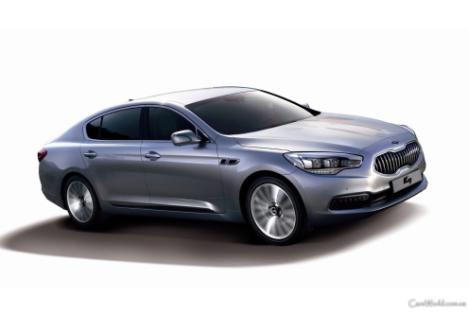 Список використаних джерел
www.wikipedia.ru
www.google.com.ua
Зміст
Вступ
HYUNDAI
KIA
Висновок
Список використаної літератури